Doa Penjagaan Misi
Allah Bapa, Engkau telah menyentuh orang-orang muda di gereja kami untuk mendedikasikan tahun-tahun emas dalam hidup mereka bagi melibatkan diri dalam misi luar negera secara jangka pendek. Jasmine dari Lawas komit selama dua tahun, Kung Xin dari Kuching satu tahun, dan Samuel Wong dari Miri lima bulan. Kami berdoa agar kuasa kebangkitan
1/3
Doa Penjagaan Misi
Tuhan Yesus Kristus memenuhi mereka, sehingga mereka dapat menunjukkan gambar Kristus di antara mereka yang belum terjangkau. Kami juga berdoa agar Roh Kudus mengobarkan kurnia-kurnia rohani mereka sehingga mereka dapat melayani dan mendidik orang-orang miskin secara efektif. Berada di luar negera di mana hanya ada sedikit orang
2/3
Doa Penjagaan Misi
Kristian, mereka pasti merasa kesepian. Kami mohon Roh Kudus menolong mereka untuk bersukacita di dalam Tuhan dan merasakan kehadiran dan kasih Tuhan Yesus secara mendalam pada saat kesepian, sehingga mereka dapat dikuatkan. Dalam nama Tuhan Yesus Kristus, Amin.
3/3
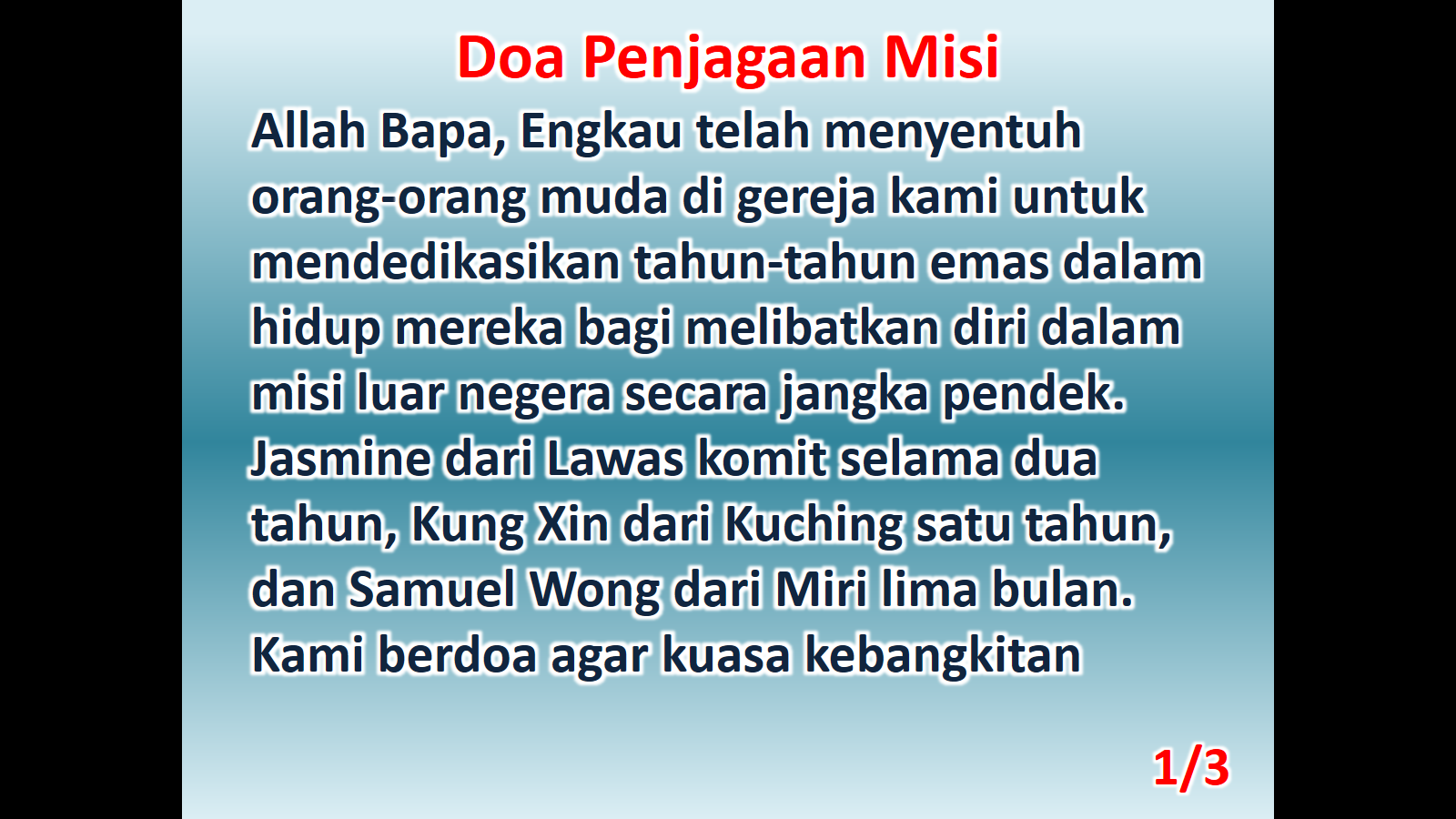 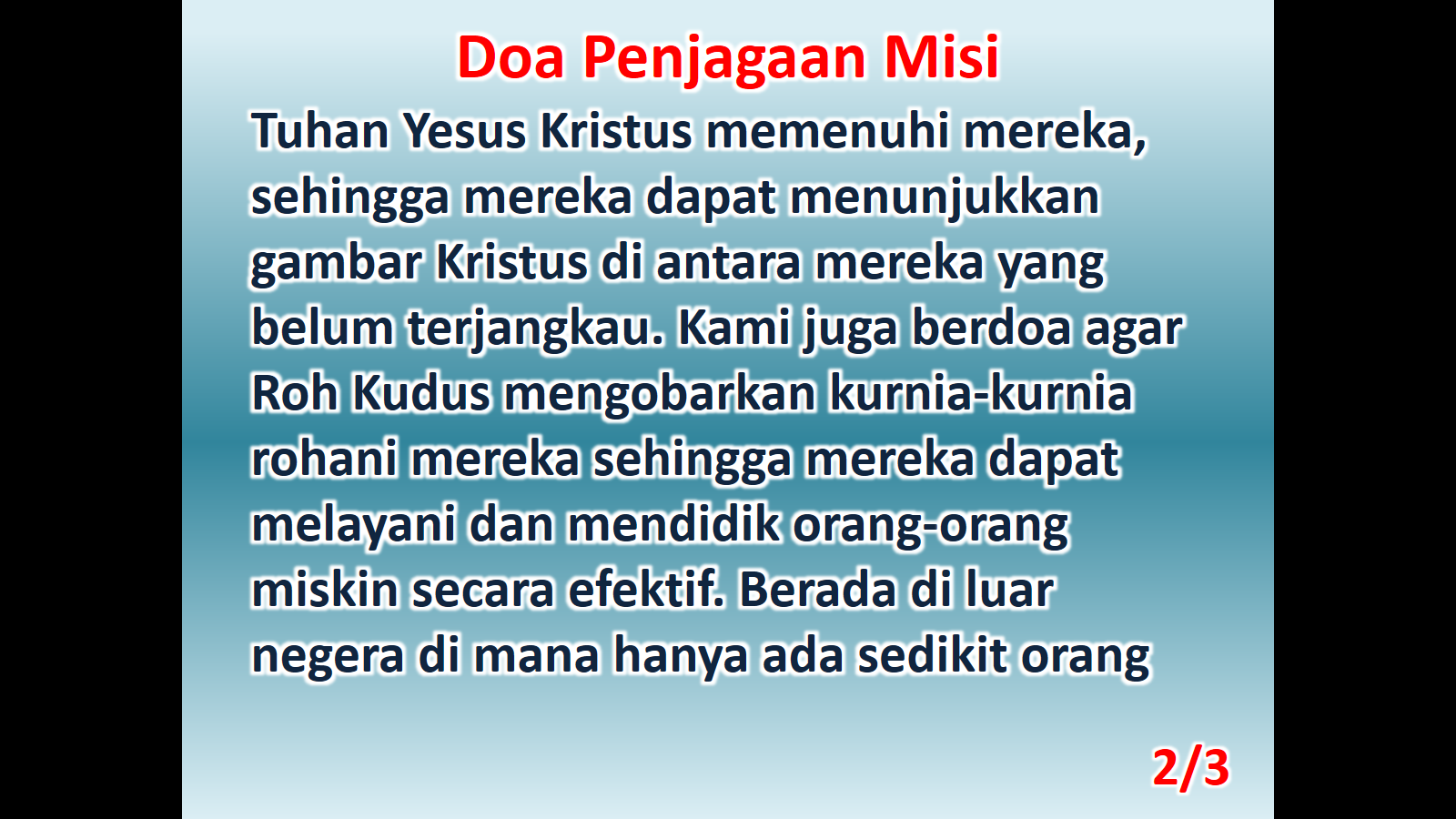 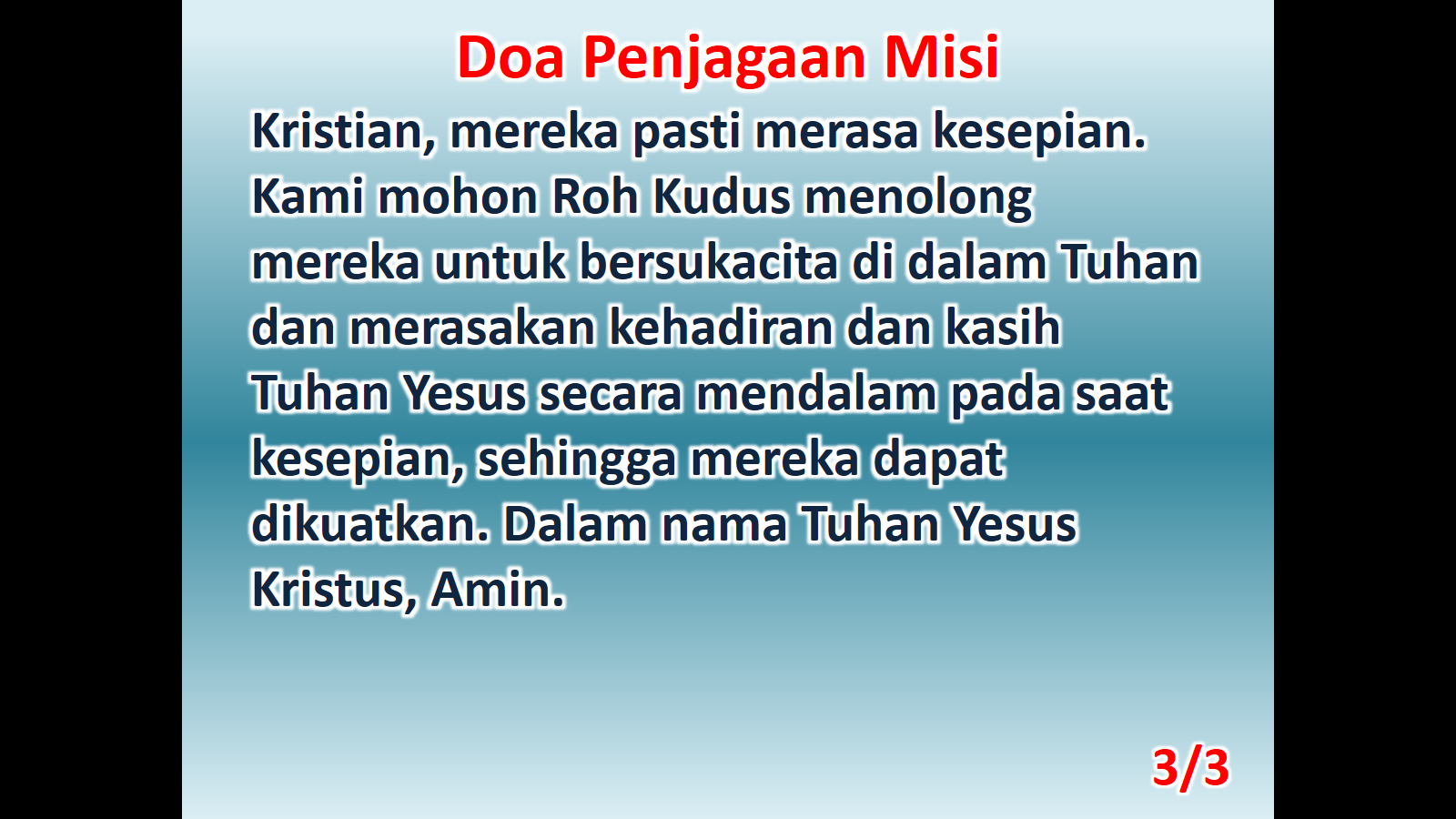